COST COMPARISONOPEN-SOURCE SOFTWARE VS. PRORIETARY SOFTWARE
4176 SEMINAR AUS BIS
ALEKSANDRA STOJKOVIC
DERZEITIGE STAND
Recherchephase:	 Literatursuche (Internet, Datenbanken)
Texte ordnen und analysieren  relevante Seiten/Abschnitte kennzeichnen 
Schreibphase:	3. Kapitel: Kostenvergleich OSS & Proprietäre Software

BIS ZUM NÄCHSTEN TERMIN 28.05.2020
Recherchephase
Schreibphase:	3. Kapitel: Kostenvergleich OSS & Proprietäre Software
		Conclusion & Abstract
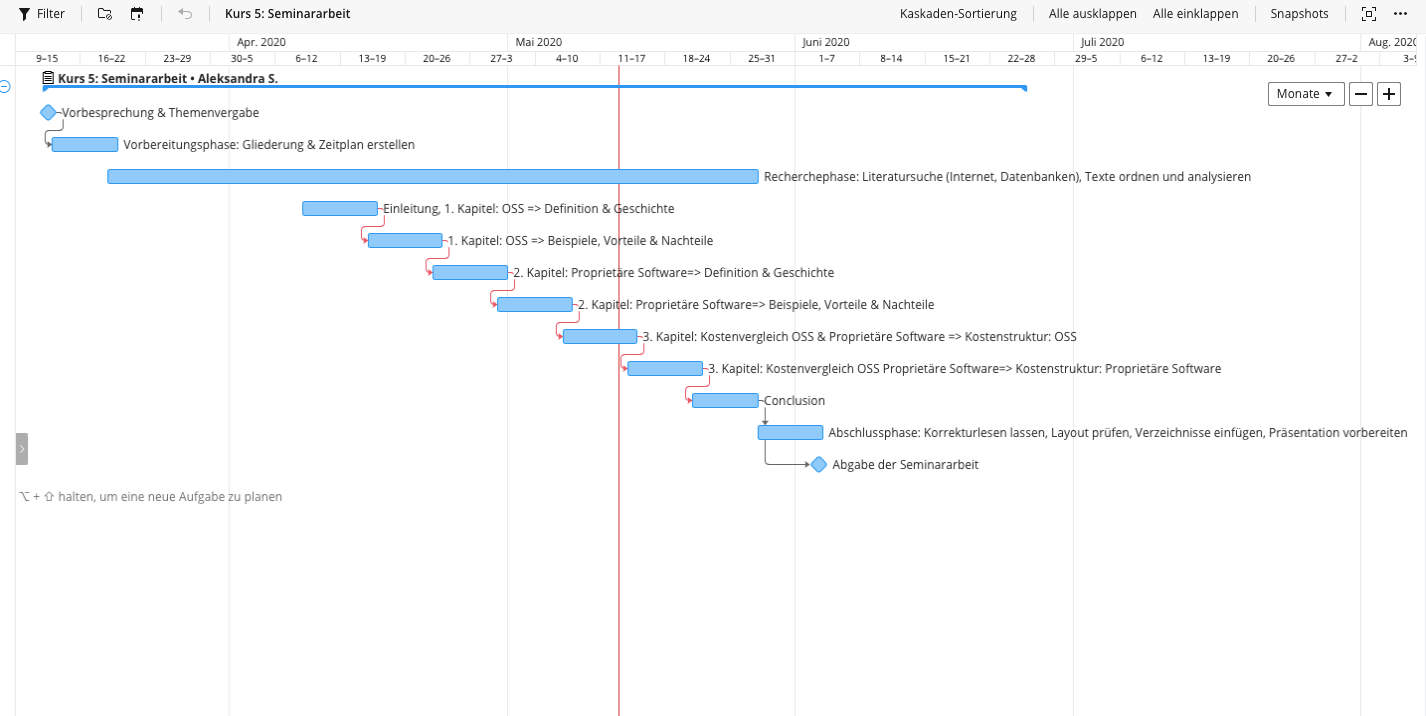